Triangle Diagram for PowerPoint
1
3
2
Lorem ipsum
Lorem ipsum dolor sit amet, ad pro etiam labores sadipscing. Ex eos equidem abhorreant, ius no ipsum accusamus deterruisset, qui ea nus.
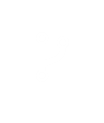 Fully editable